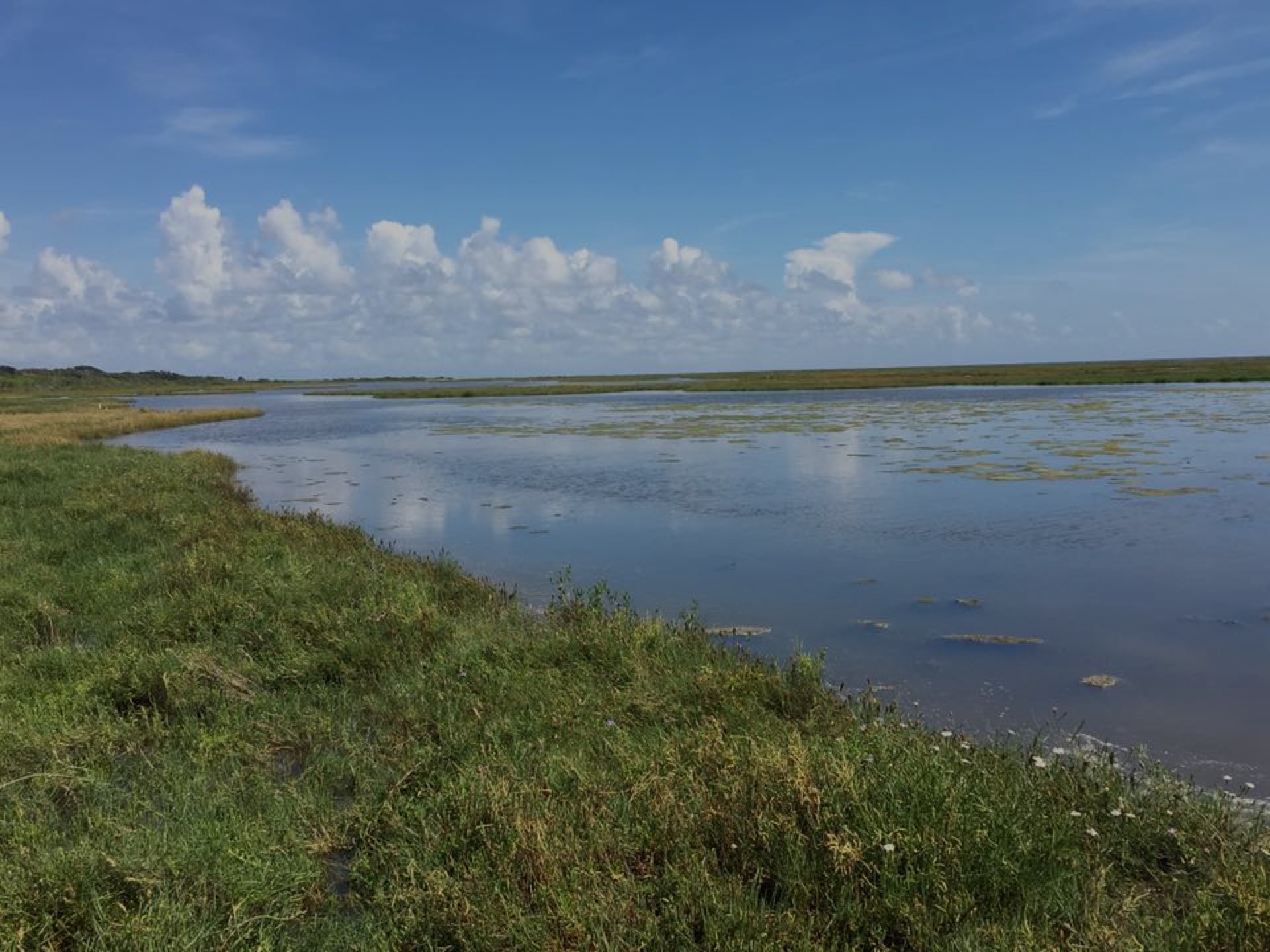 Predicting fish populations in the Mission-Aransas National Estuary Research Reserve based on water quality
Leighann Martin
Mission-Aransas NERR
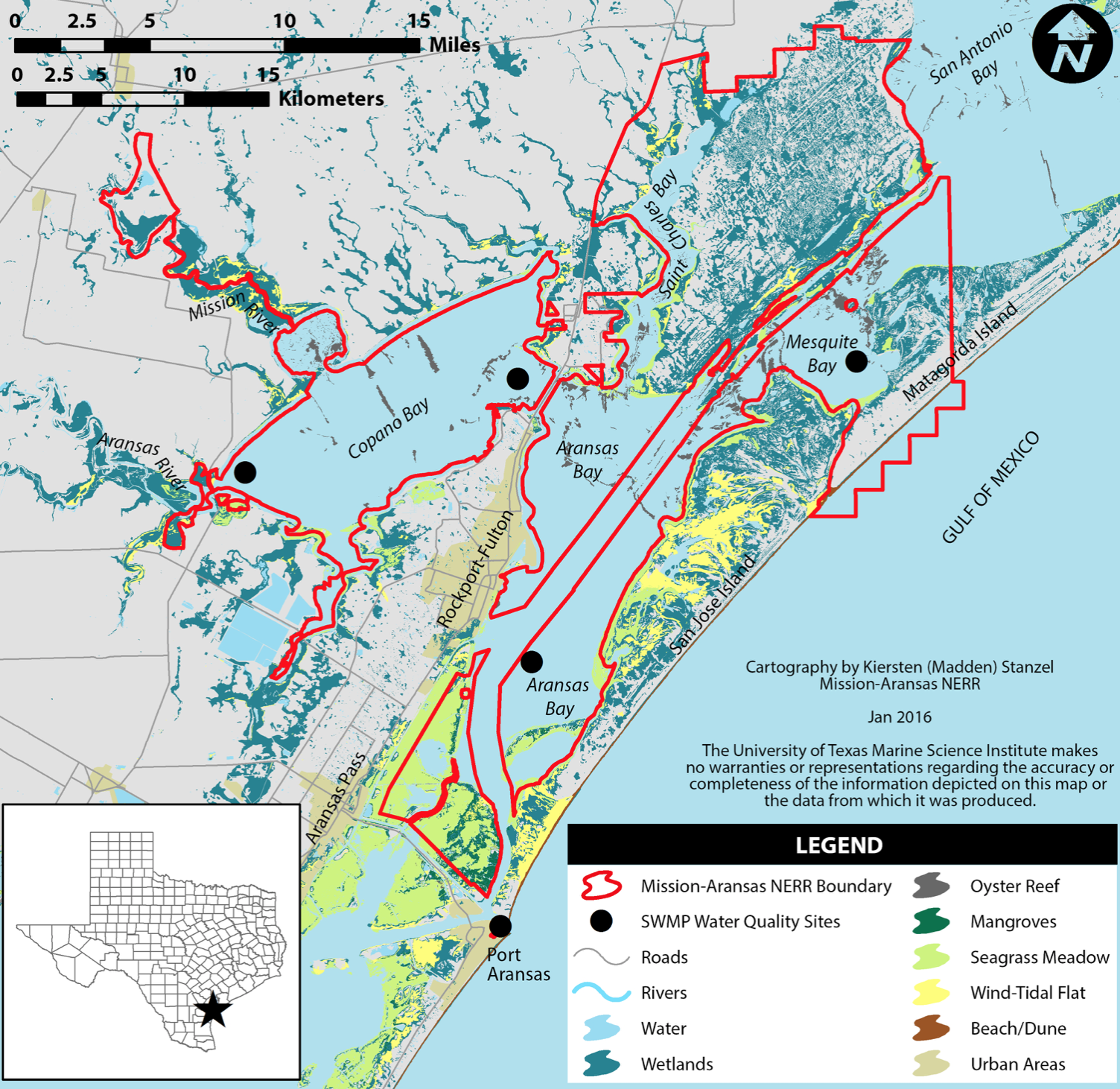 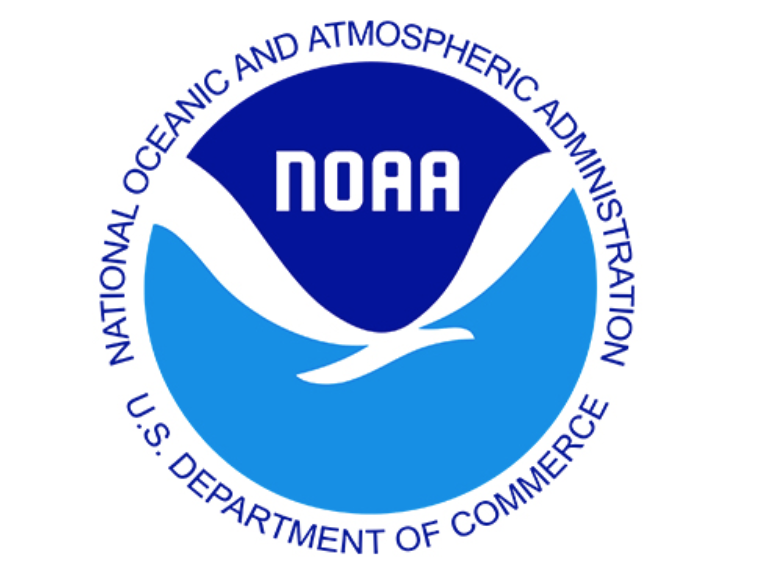 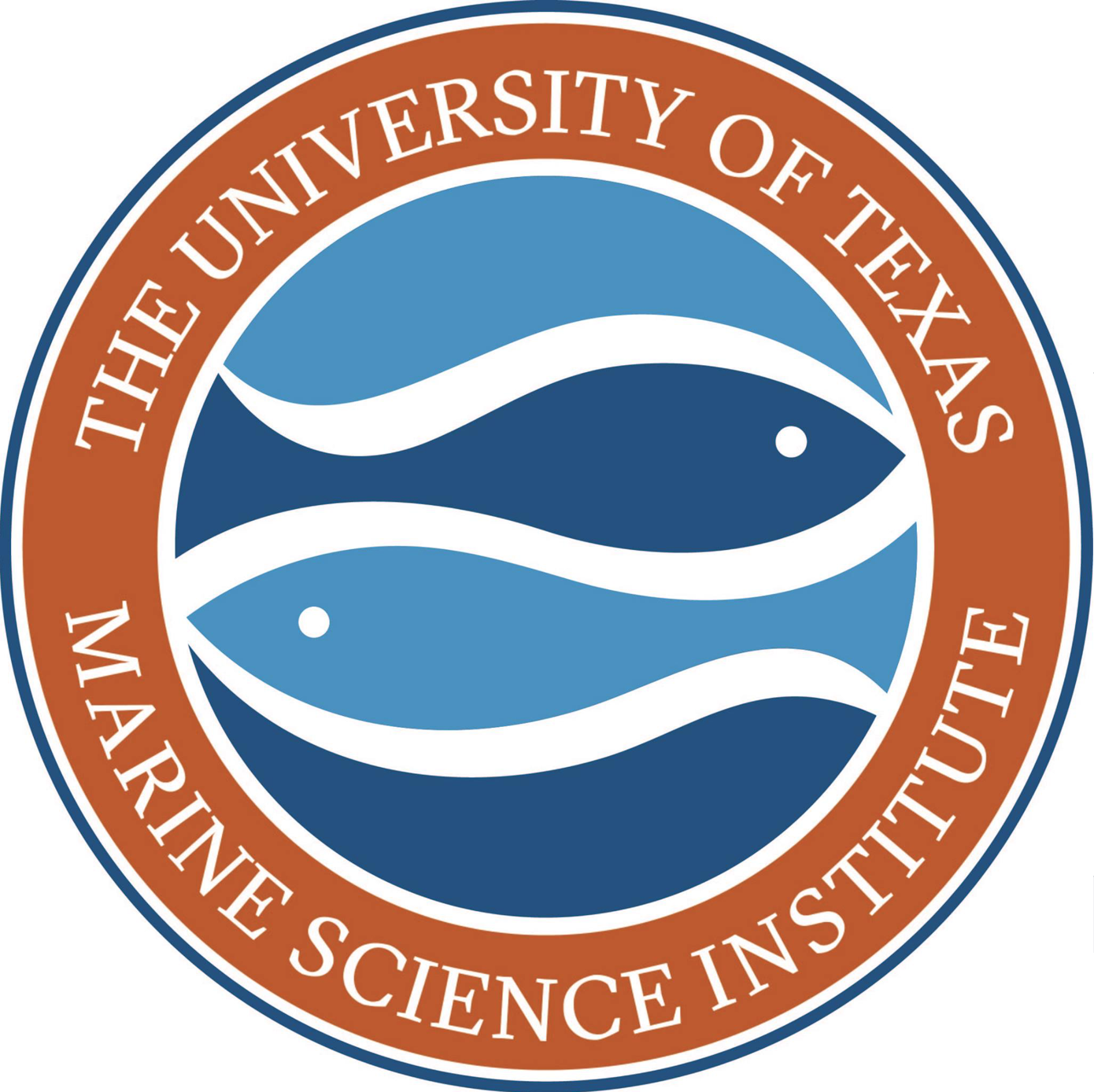 https://missionaransas.org/about
Red Drum, Sciaenops ocellatus
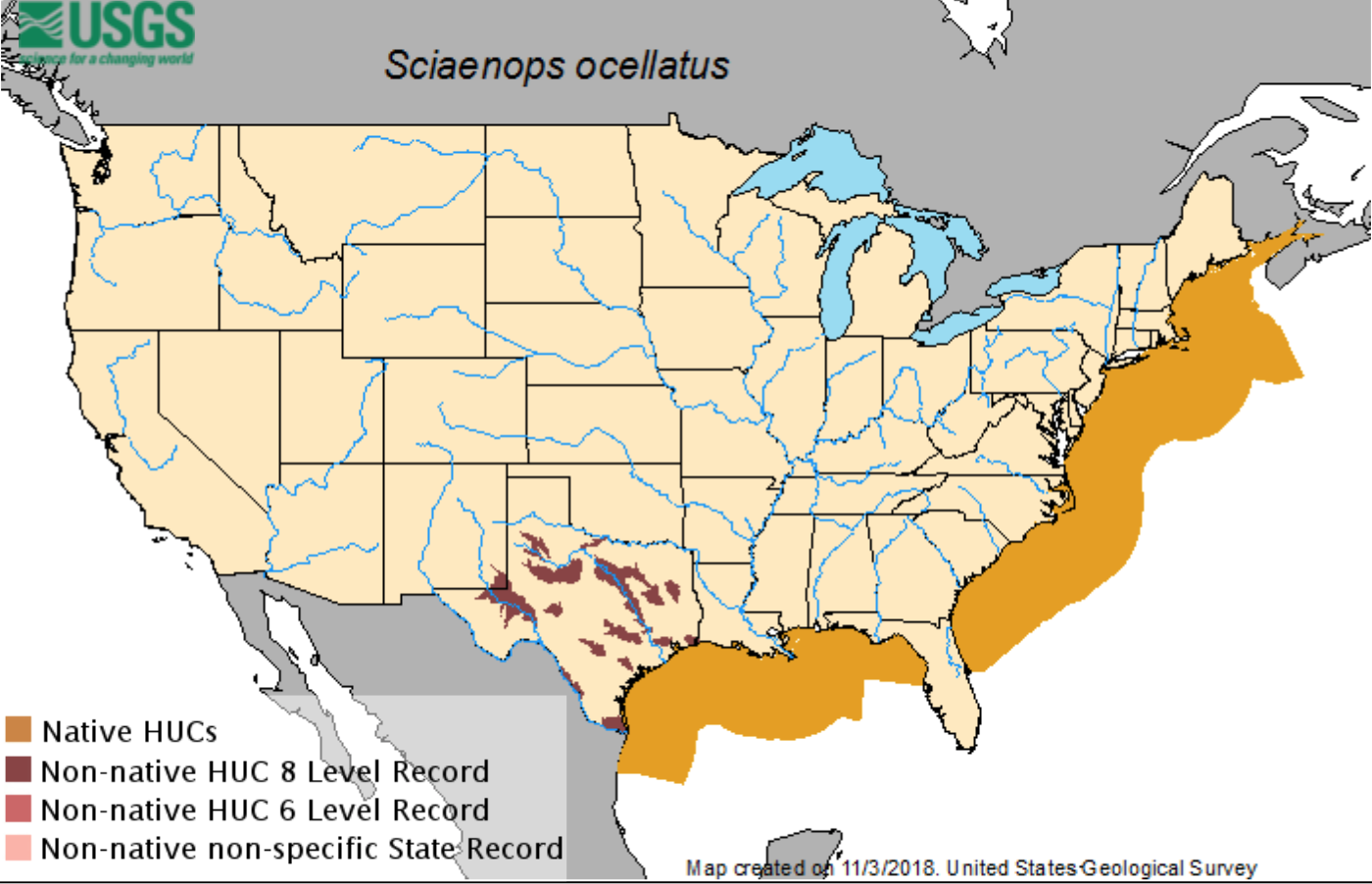 https://nas.er.usgs.gov/queries/FactSheet.aspx?speciesID=960
Data Sources
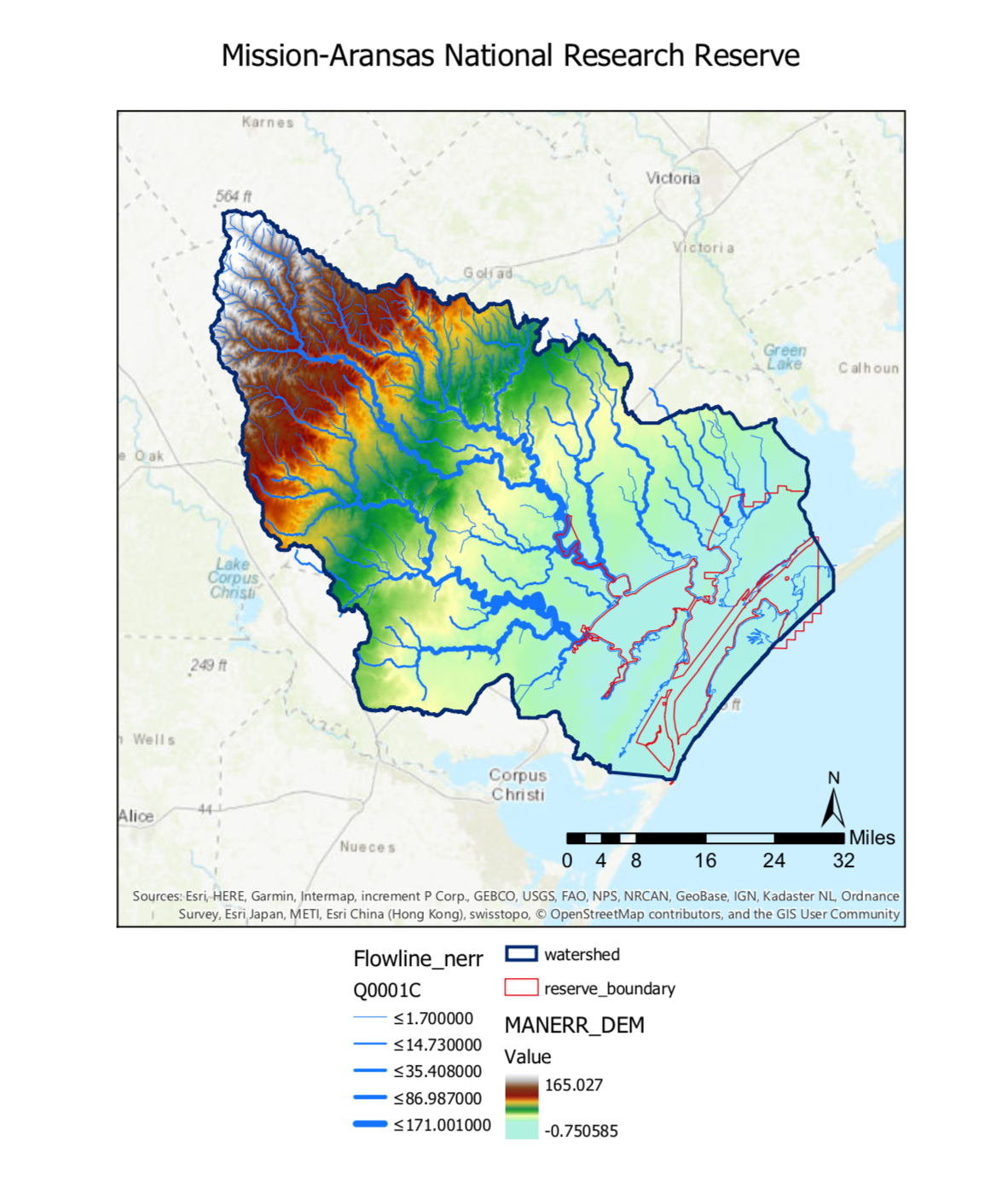 NHDPlus 
USGS DEM
MANERR
Dissolved Oxygen %
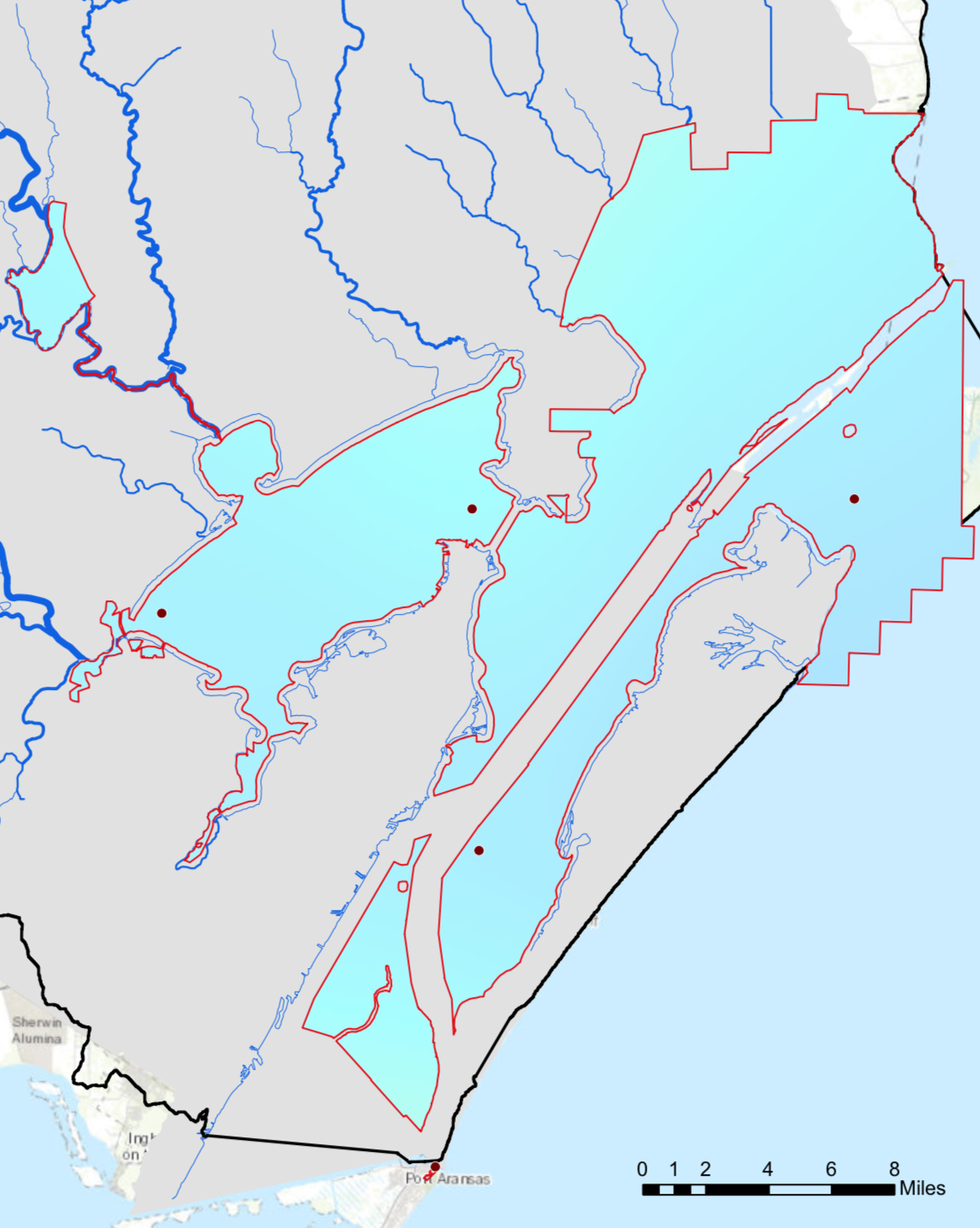 Spring
Winter
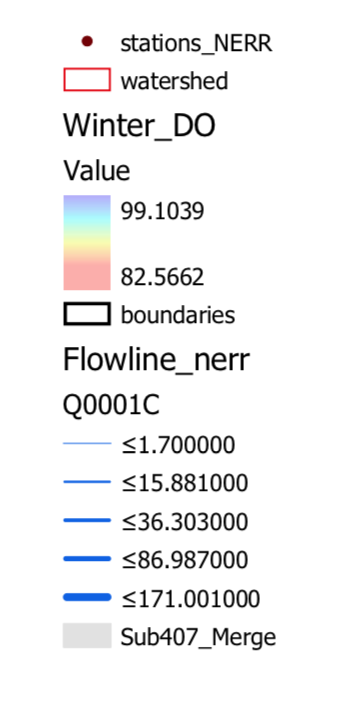 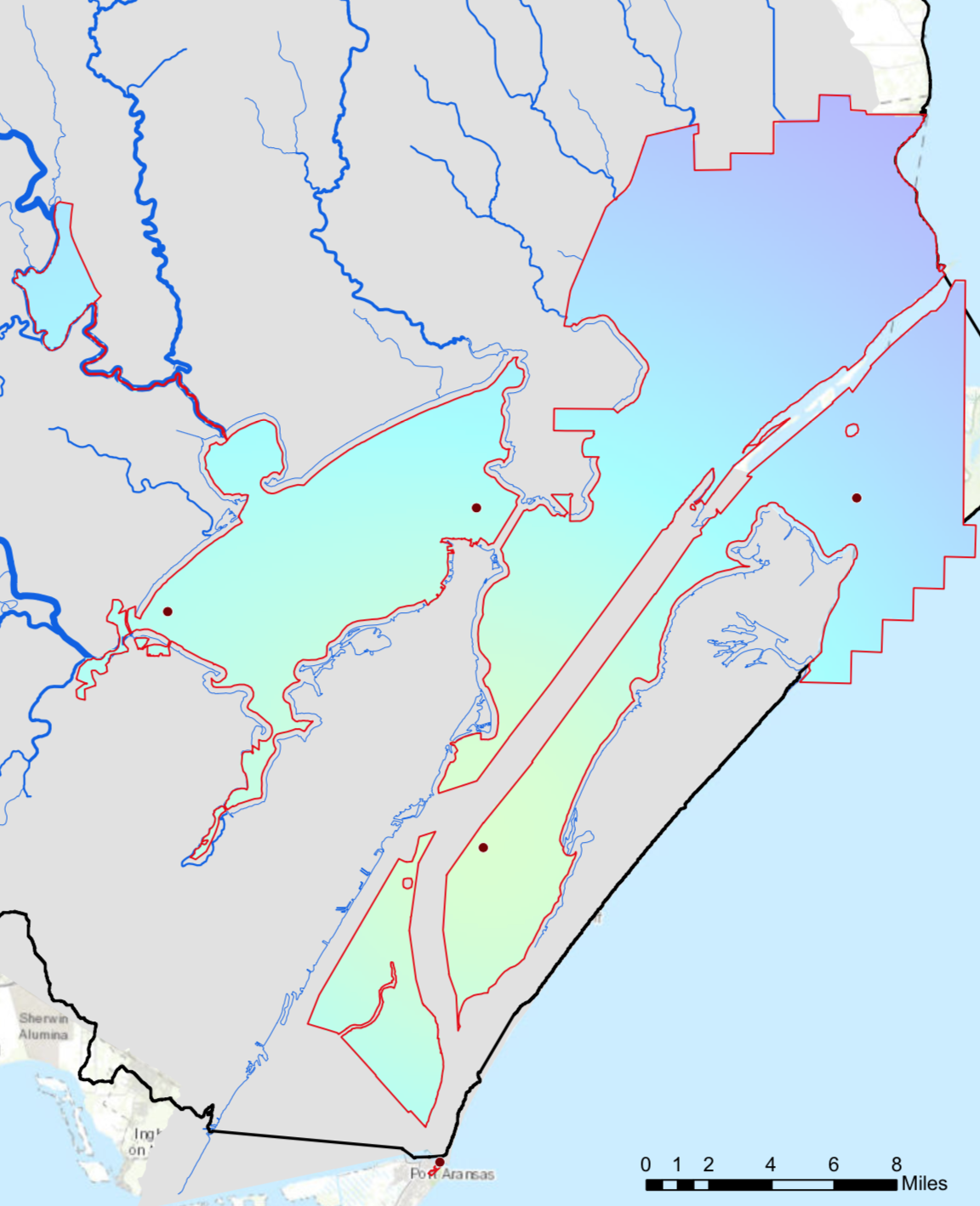 Summer
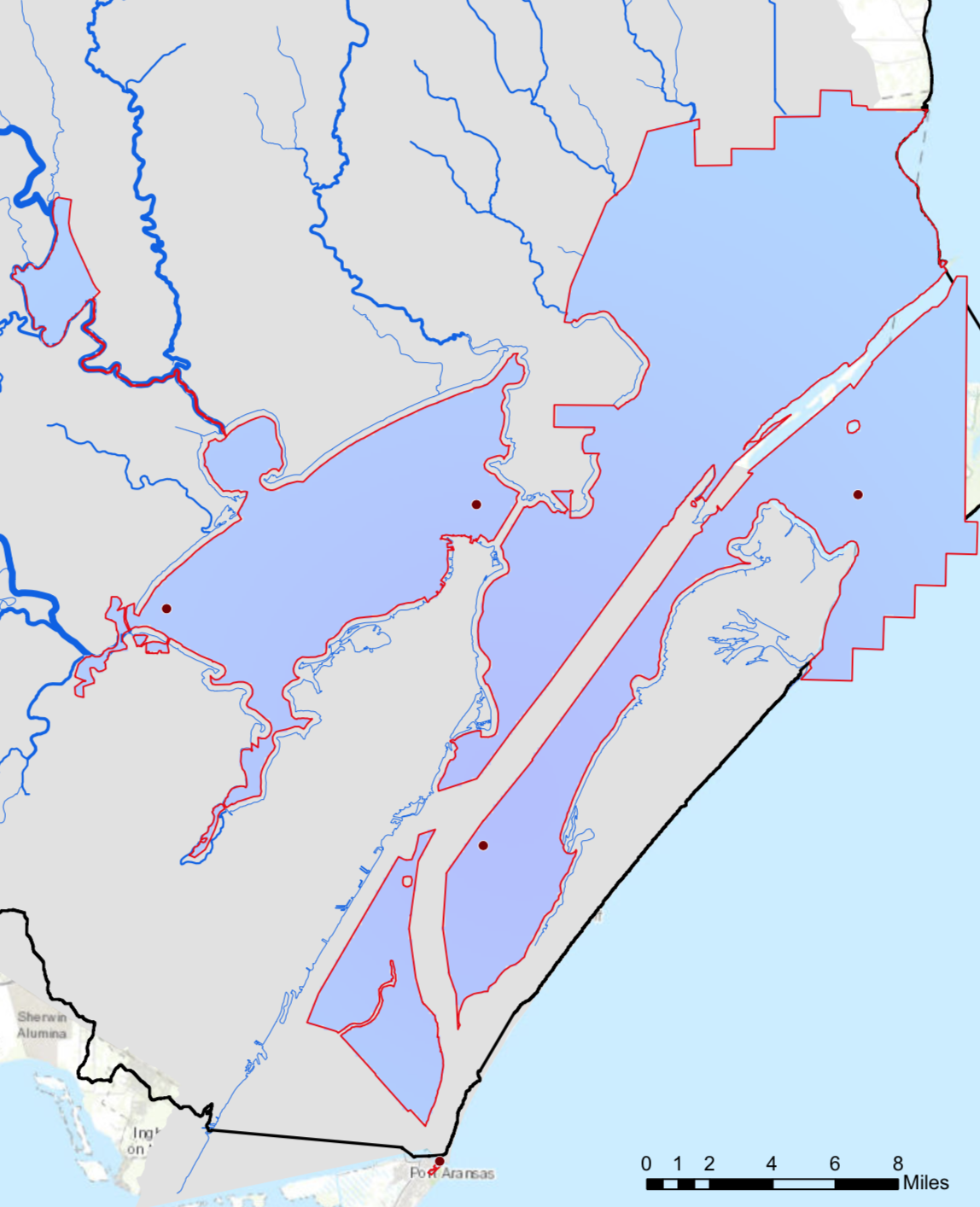 Fall
Temperature
Winter
Spring
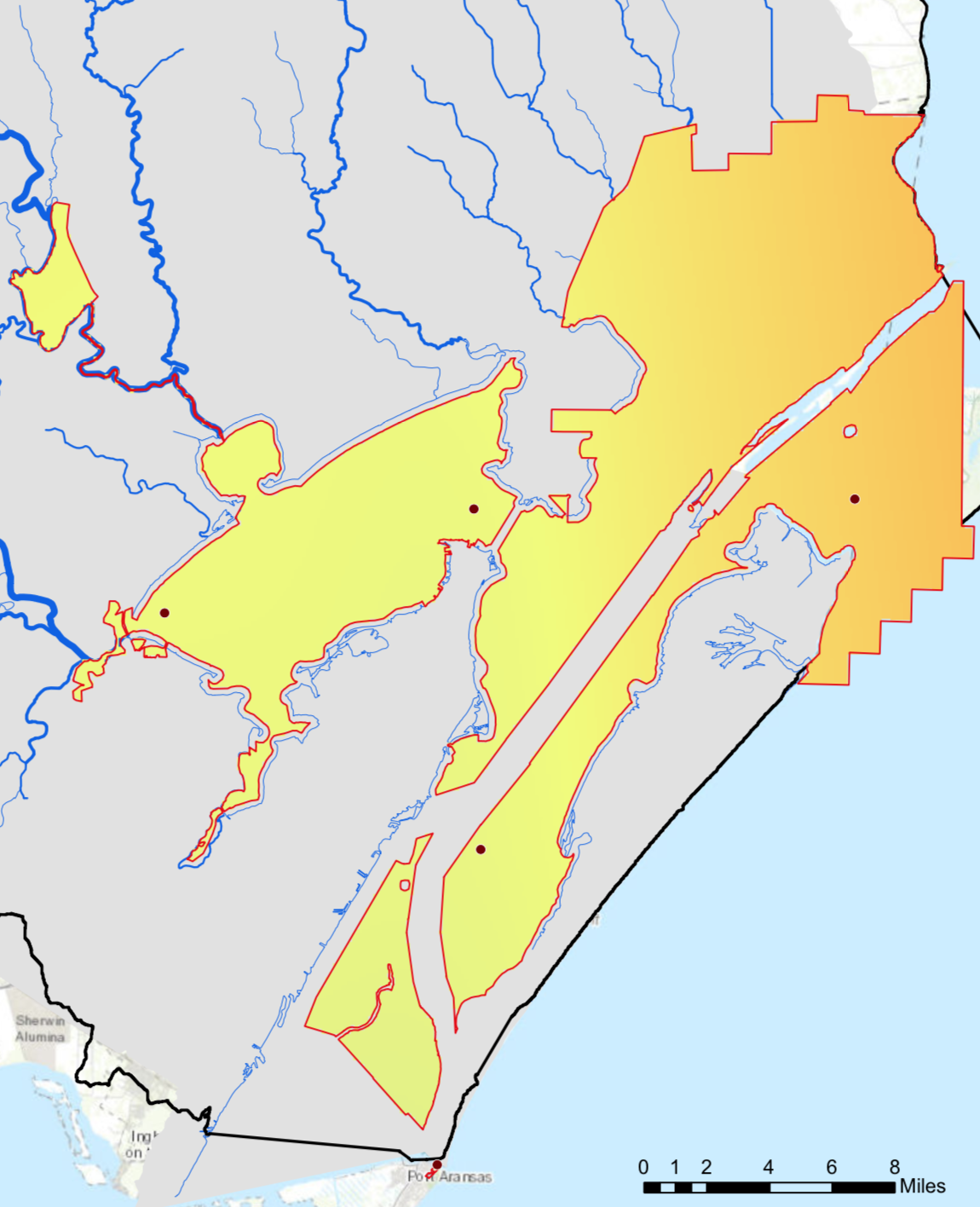 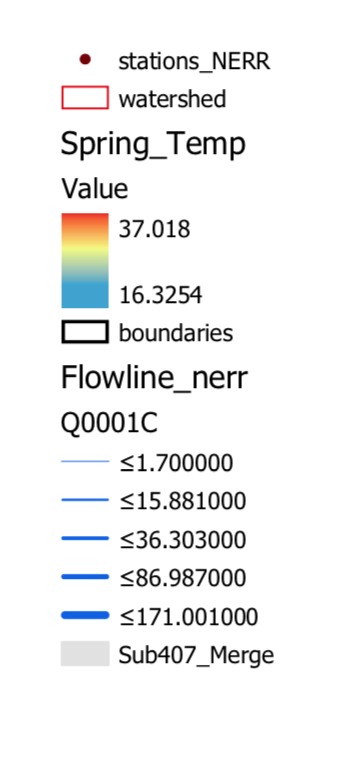 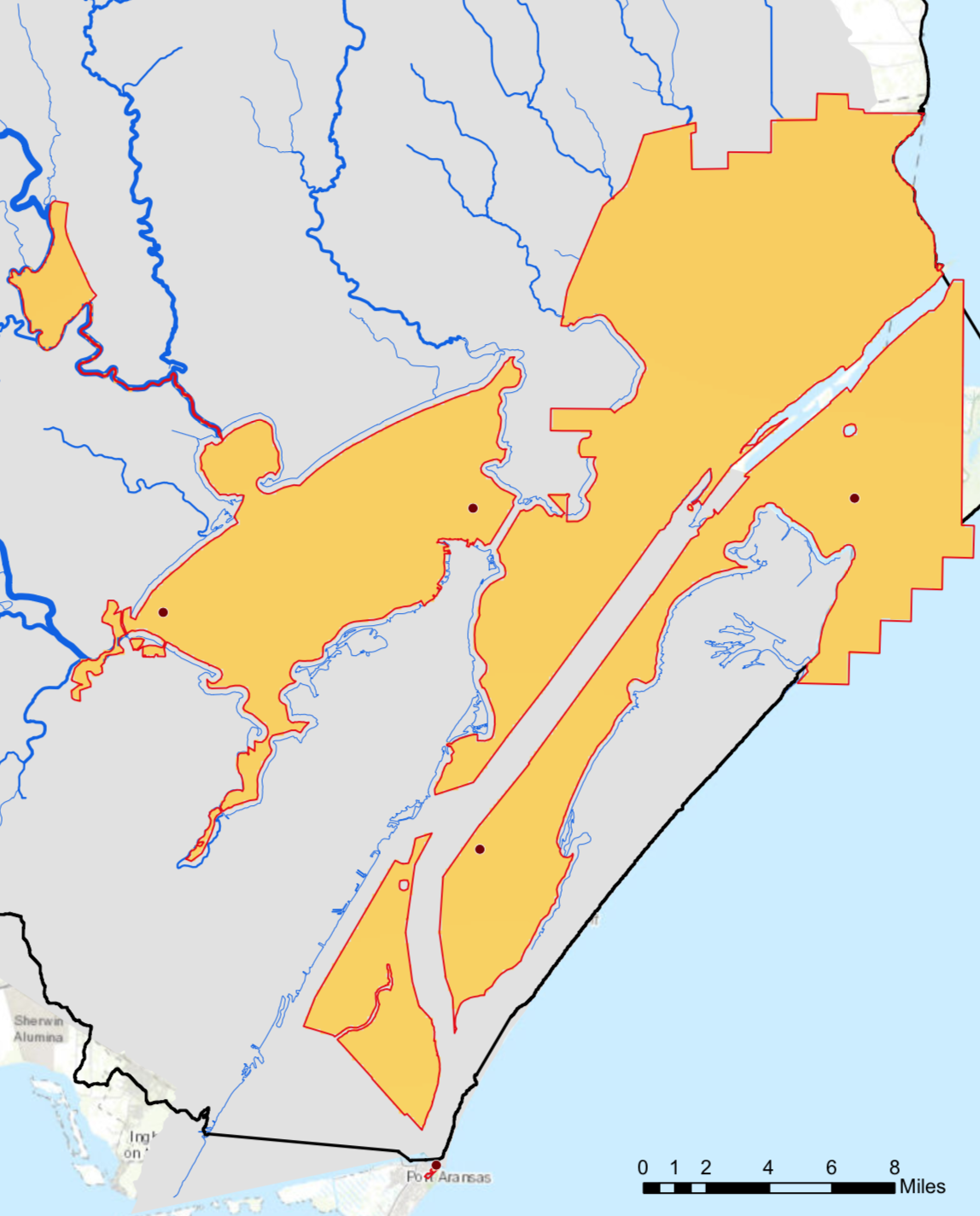 Summer
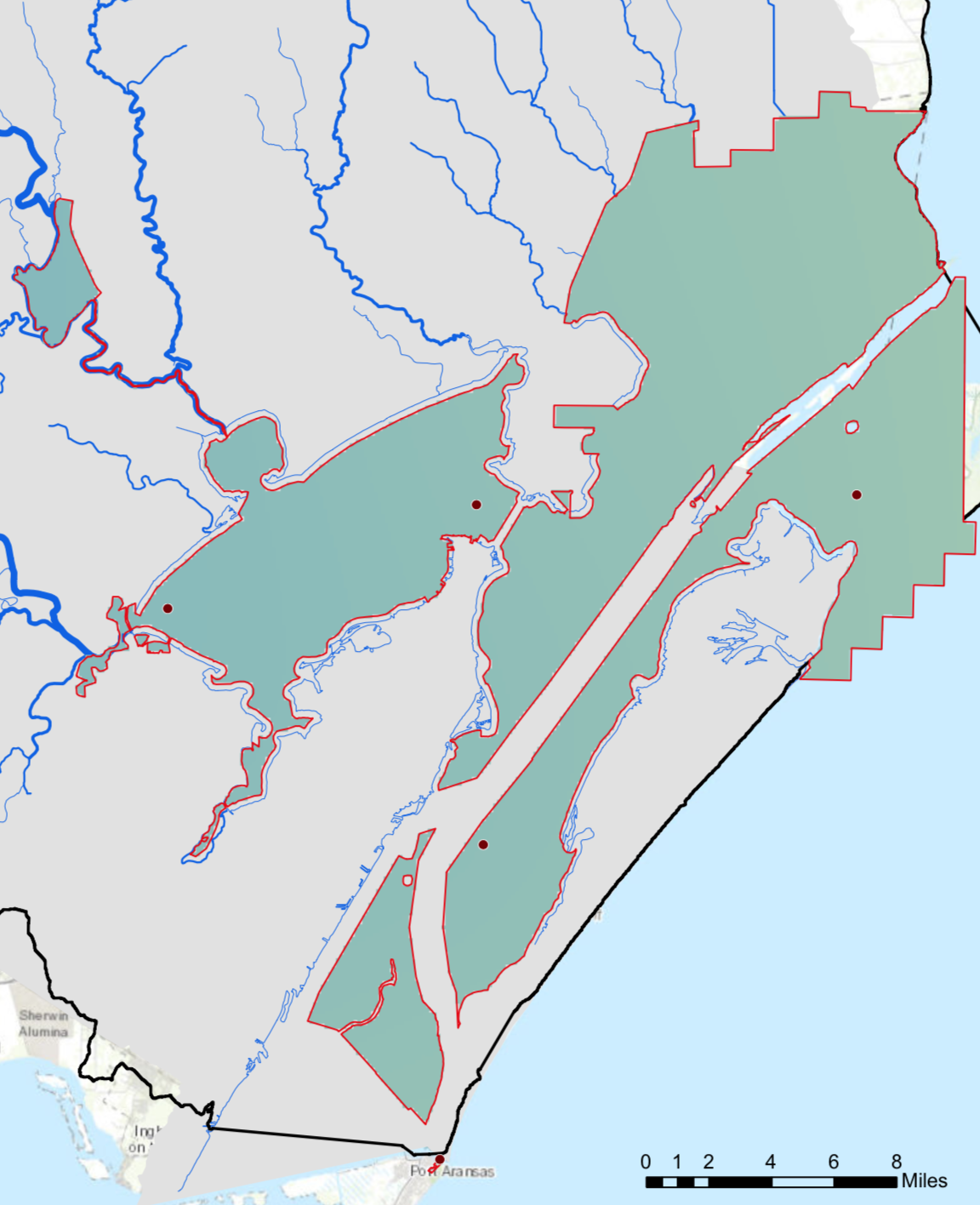 Fall
Salinity
Winter
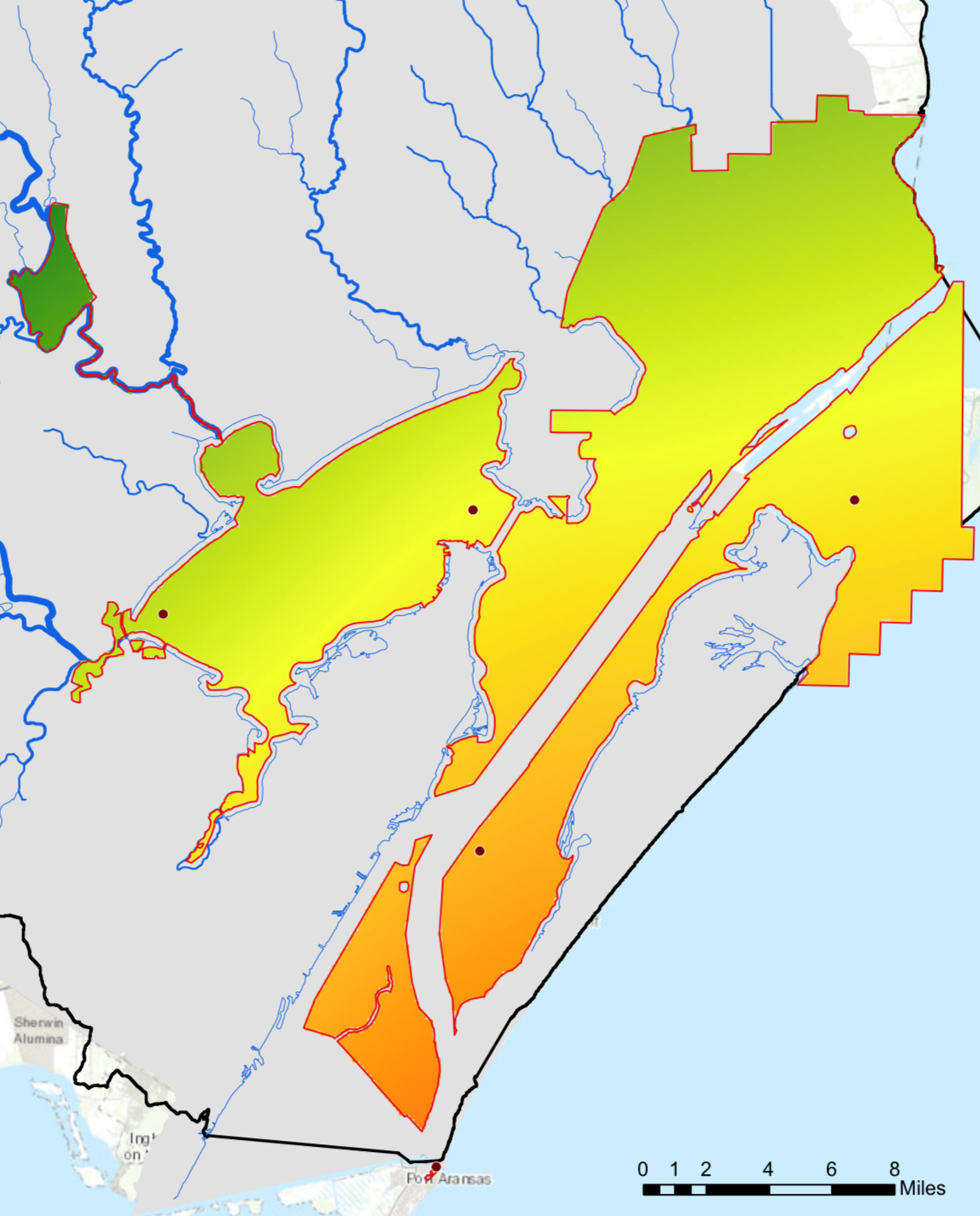 Spring
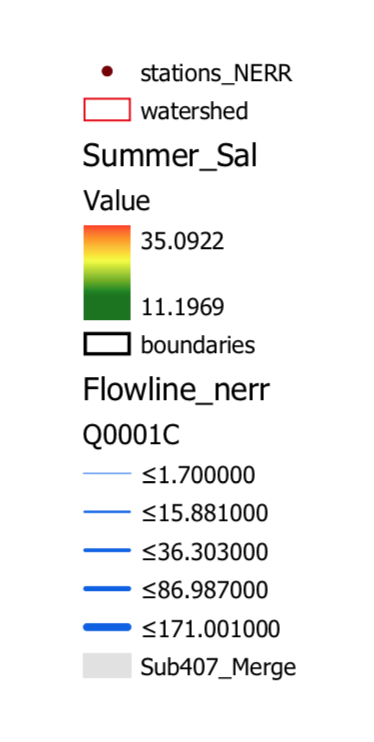 Fall
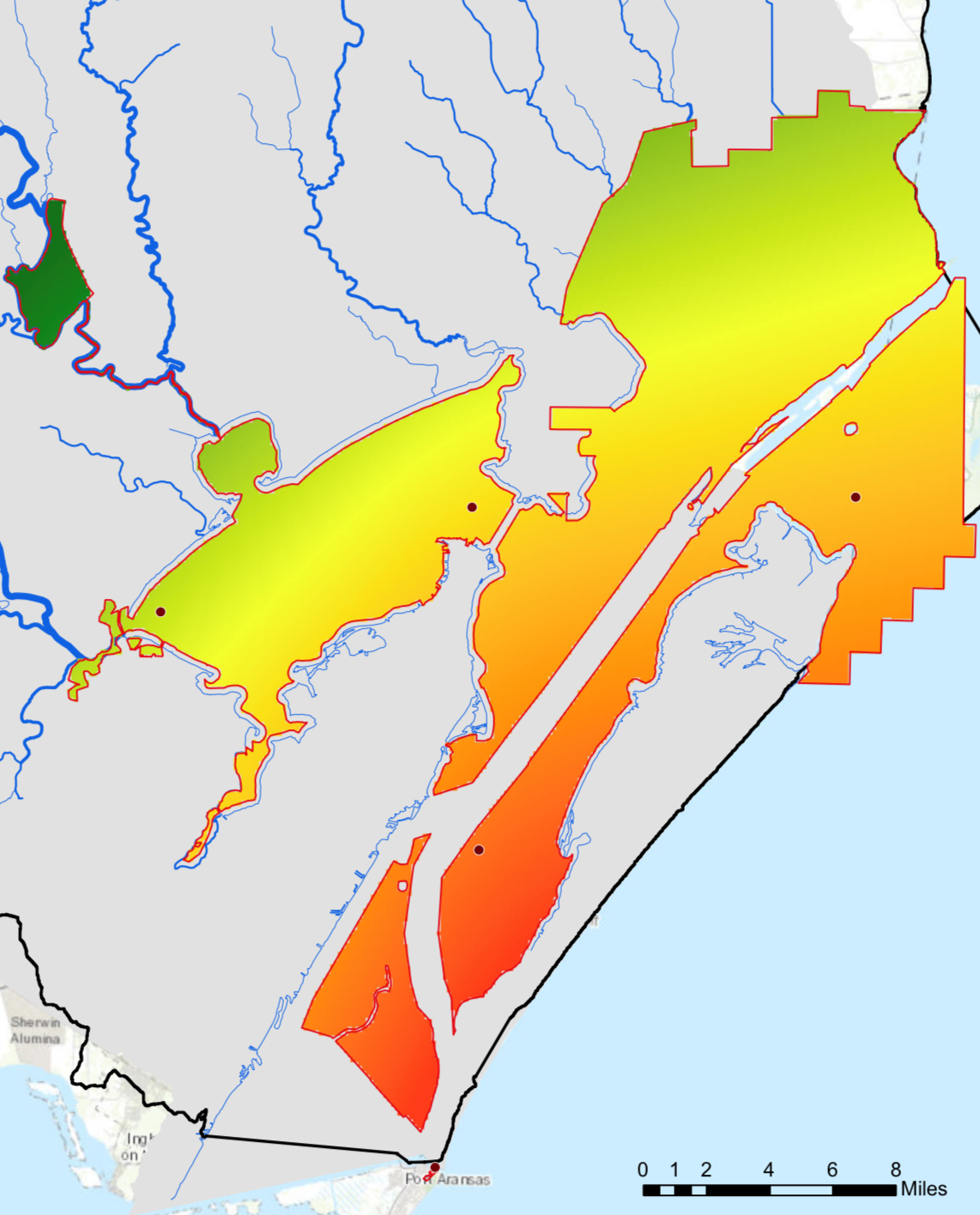 Summer
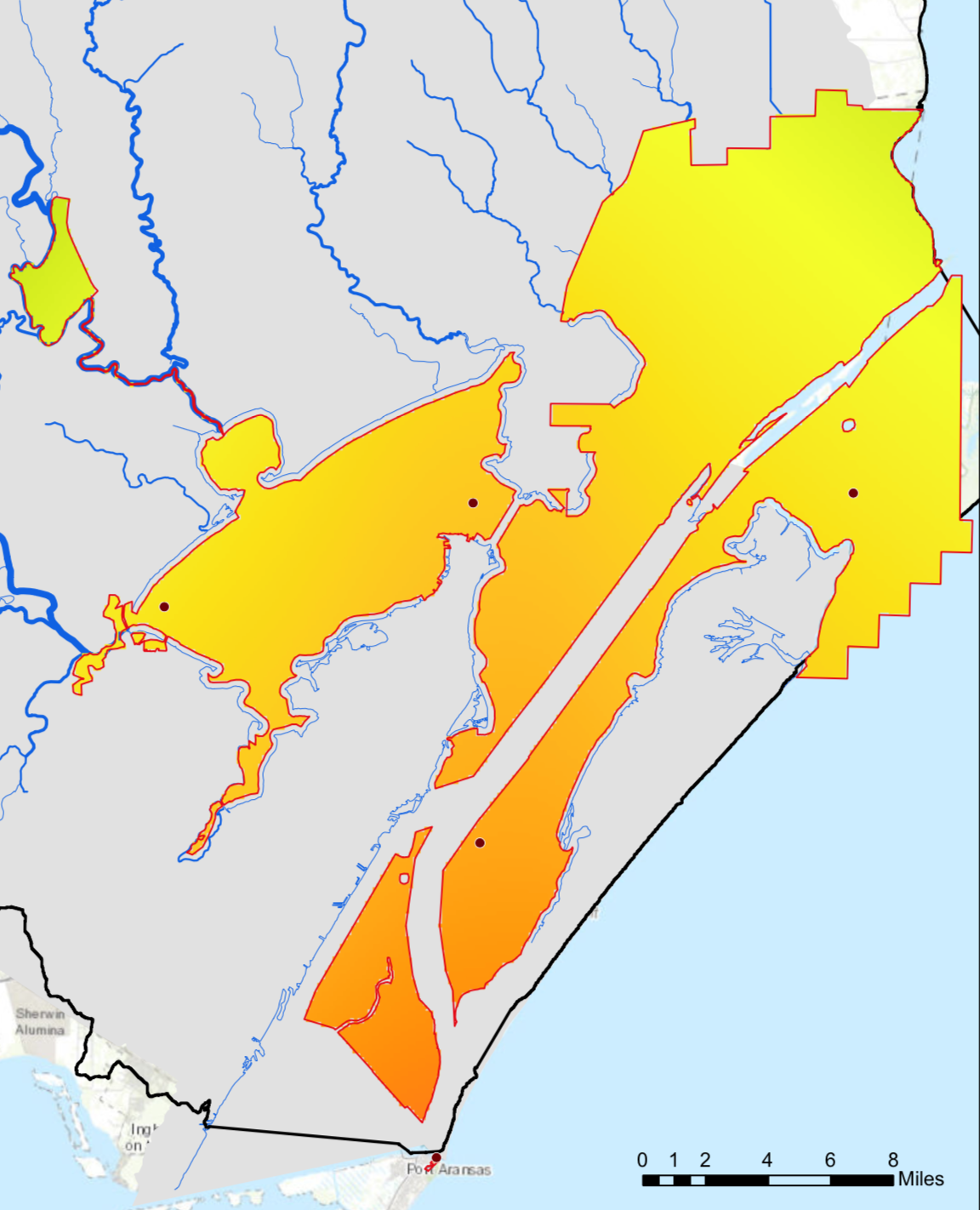 Drum Predictions
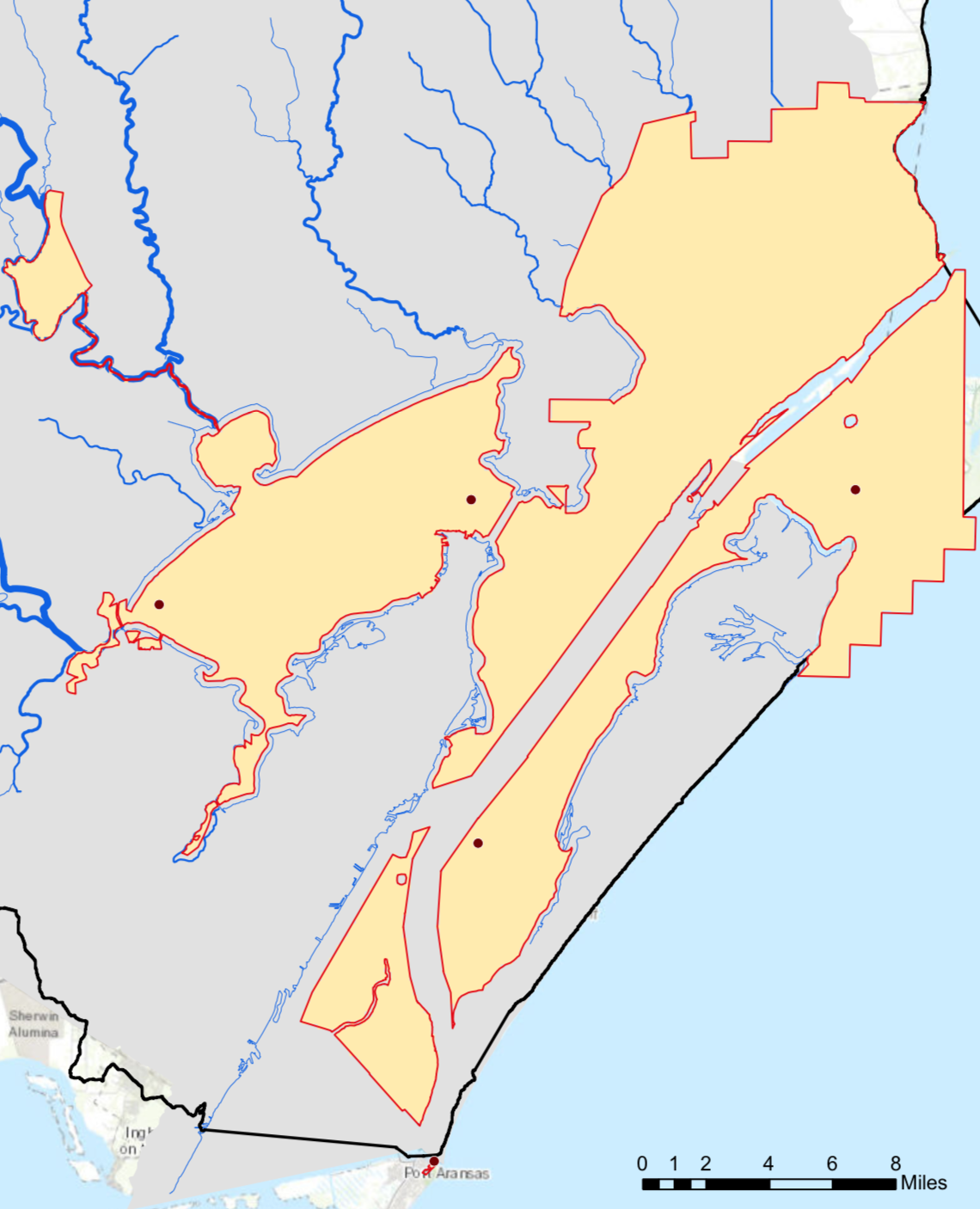 Winter
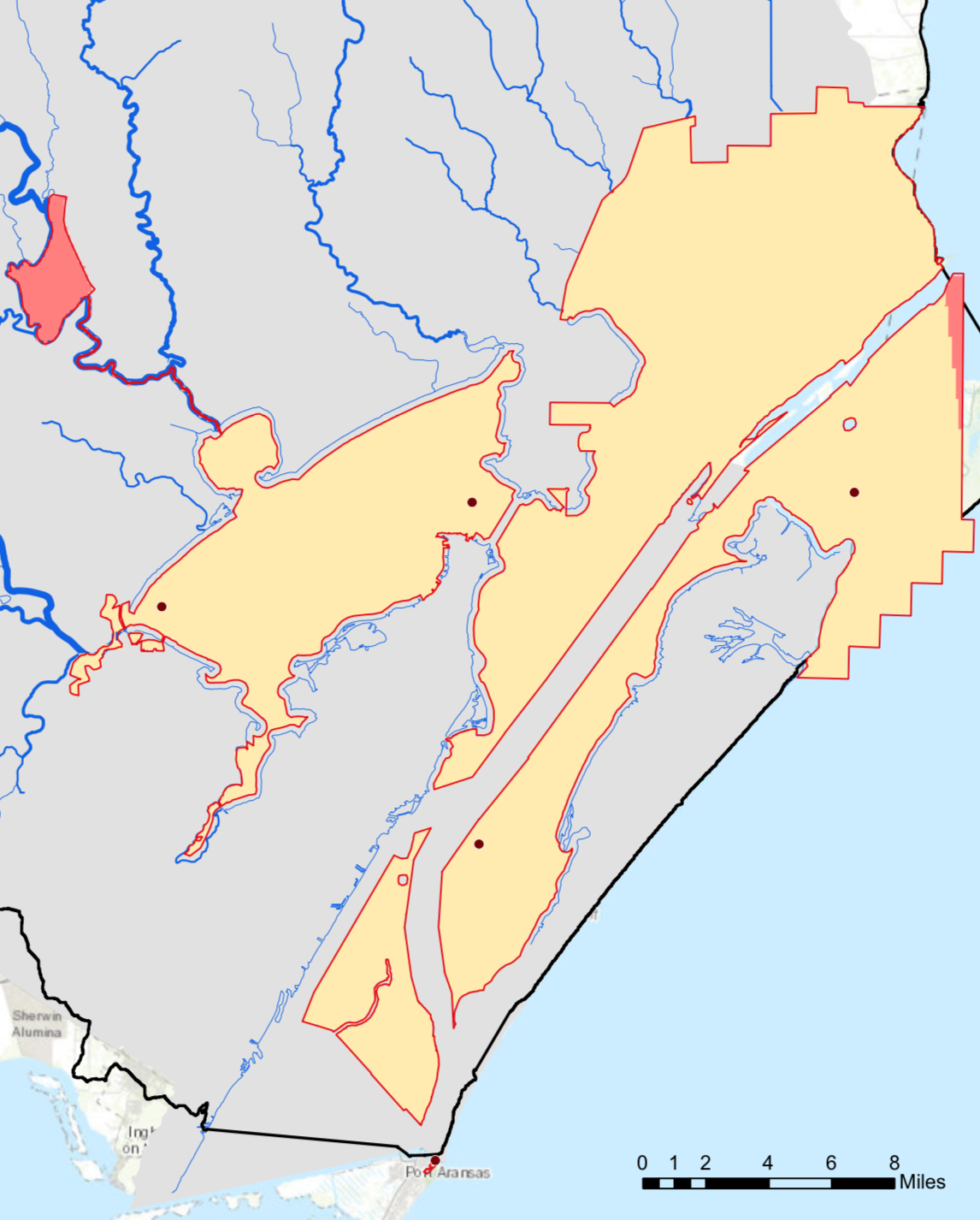 Spring
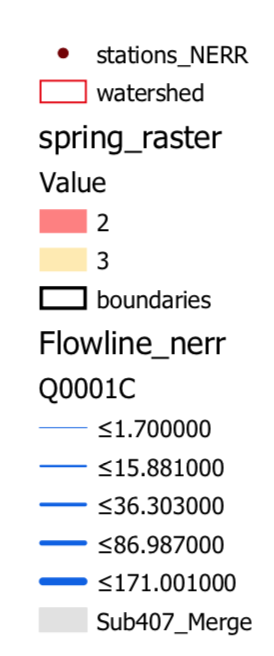 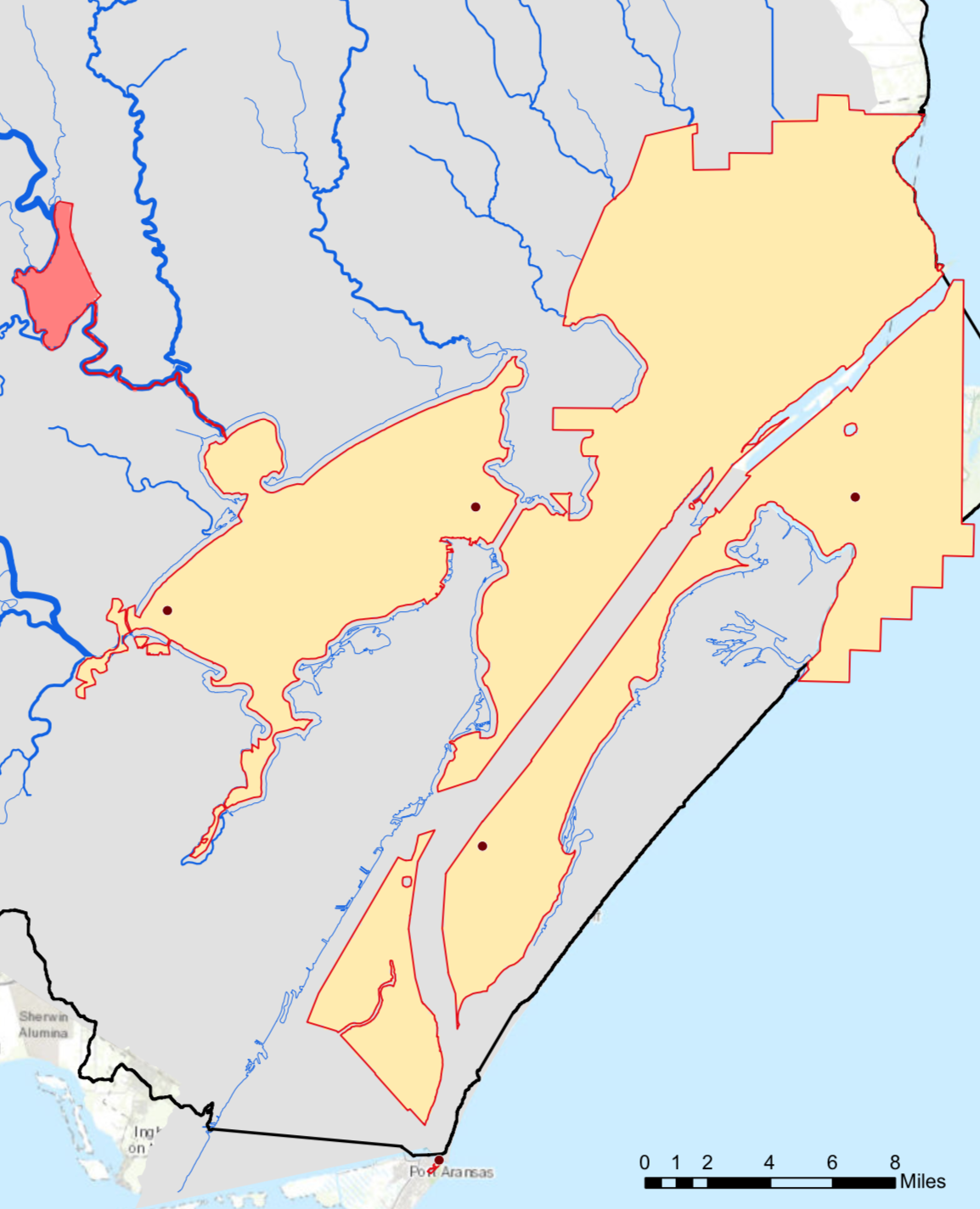 Summer
Fall
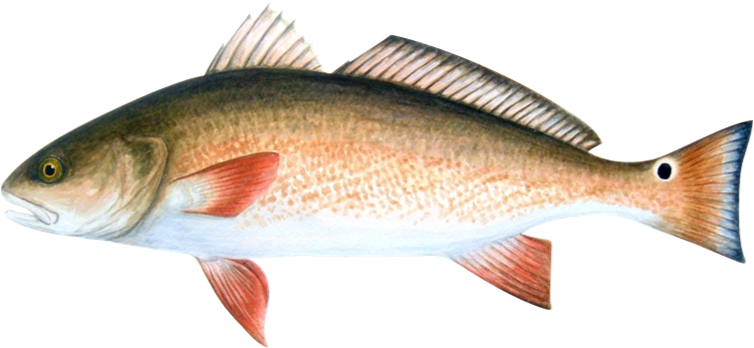 Questions?